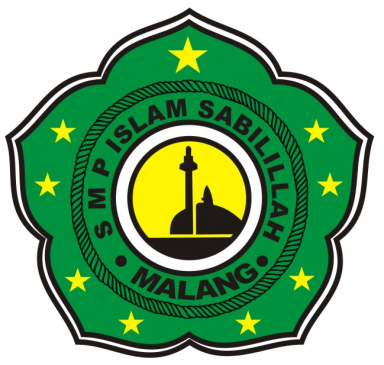 Deret Geometri
Oleh:
Nur Rofidah Diyanah, S.Pd
MULAI
PENTING!!!
Isilah atau editlah semua bagian dari power point interaktif ini untuk mempermudah pemahaman anada dalam memahami konsep sesuai
Ikutilah instruksi dengan baik dan cermat
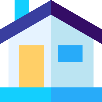 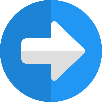 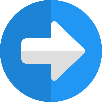 MENU
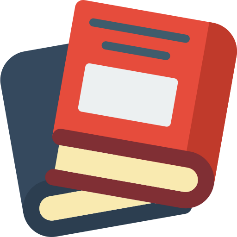 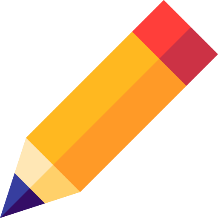 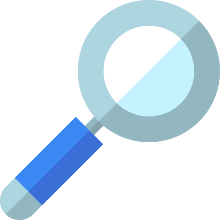 Perencanaan Latihan
Panjang Seluruh lintasan
Kasus
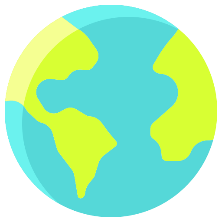 Membandingkan
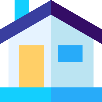 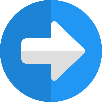 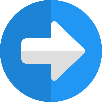 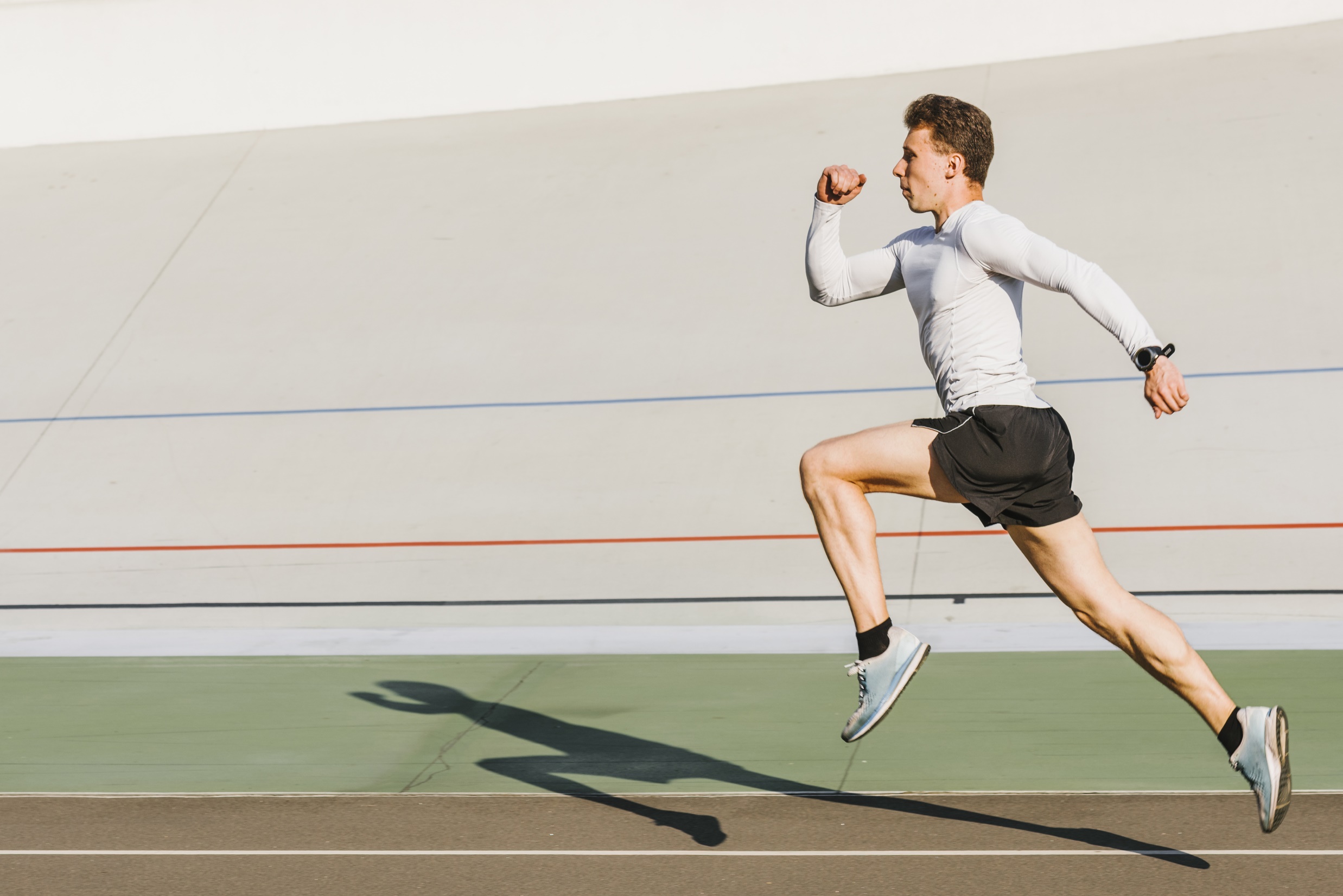 Adam adalah seorang pelari. Ia akan megikuti kejuaraan lari marathon. Ia harus melakukan latihan setiap hari.
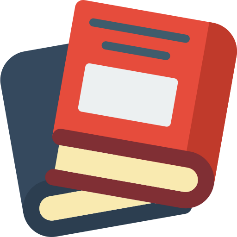 Untuk mencapai target yang ia inginkan, Adam harus meningkatan panjang jarak larinya dua kali lebih jauh dari hari sebelumnya. Adam memulai latihan pada hari pertamanya dengan jarak  2 km.
Kasus
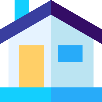 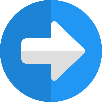 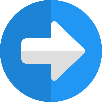 Buatlah perencanaan latihan untuk Adam sesuai dengan ketentuan selama 1 minggu kedepan
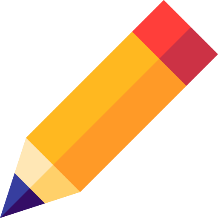 Perencanaan Latihan
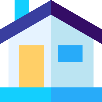 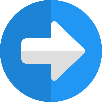 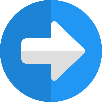 Berapakah jarak yang ditempuh oleh Adam selama satu minggu?
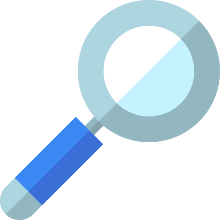 Panjang Seluruh lintasan
Jumlahkan seluruh jarak pada hari ke 1 hingga ke 7
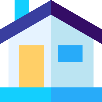 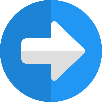 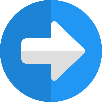 Memcari seluruh panjang dapat dilakukan dengan menggunakan rumus yang tersedia
Dengan menggunakan rumus deret geometi
Substitusikan (masukkan ke dalam rumus di atas) dan hitunglah
Bilangan pertama
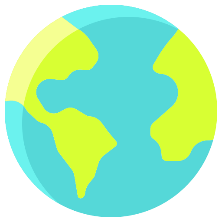 Bilangan pengali
Banyak hari
Membandingkan
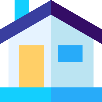 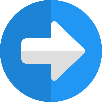 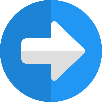 Bandingkan hasil pengerjaanmu dengan cara manual dan dengan rumus
Apakah hasilnya sama?
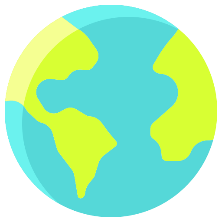 Membandingkan
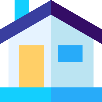 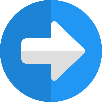 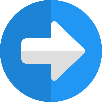